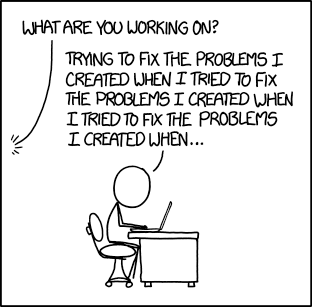 Data Scraping
Robots.txt
Human vs. Computer web browsing
Webpages are designed for human interaction
Automated tools (bots) can access pages faster and more broadly on a site than any person interacting with the site.
This can potentially cause problems
Bandwidth costs money – bots constantly downloading large files increases costs for site owners
Bandwidth is finite – bots downloading lots of files, large or small, limits the bandwidth available to human users
Server resources are finite – large numbers of connections from a bot limits connections for human visitors effectively creating a Denial of Service (DOS) attack on the server.
The robots.txt file
An important part of crawling a website is respecting the site's robots.txt file
This is a file that tells automated web tools how they can interact with the site.
If you plan on visiting/downloading a large number of pages on a website with an automated tool, this should be the first page you download. Always!
At the very least, the file describes directories and files that you should not access.
It might also specify how fast you can send queries to the site
Robots.txt contents
There are four main parts to a robots.txt file
User-agent: specification – specify which robots the following lines apply to
Allow: lines – paths that the robot is explicitly allowed to visit
Disallow: lines – paths that the robot is not allowed to visit
Crawl-delay: lines – time, in seconds that the robot must allow to pass between requests.
User-agent: *
Crawl-delay: 10
Disallow: /data
Disallow: /sites/default/files/episodes
Processing a robots.txt file
When you process a robots.txt file, you proceed top to bottom and stop at the first match
You use the rules in the first section that matches your user agent (more on that on the next slide)
When looking at a link, you start down the list of allow and disallow rules and the first one that match the link you're looking at is the one that applies.
User-agent:
As part of the HTTP protocol, every program performing a web query must send a "User-agent" string identifying it.
This can be anything the program wants it to be:
My current Firefox browser uses: "Mozilla/5.0 (Windows NT 10.0; Win64; x64; rv:109.0) Gecko/20100101 Firefox/119.0"
My Current Google Chrome uses: "Mozilla/5.0 (Windows NT 10.0; Win64; x64) AppleWebKit/537.36 (KHTML, like Gecko) Chrome/119.0.0.0 Safari/537.36"
Python's request library uses: "Python-requests/2.31.0" (the number at the end is the version number of the library)
In the robots.txt file, you can specify different rules for different robots by specifying what user agent applies to which section of the file.
However, most robots.txt files just specify '*' signifying that the rules apply to all bots.
Allow:
Lines that begin with Allow: contain paths that bots are explicitly allowed to visit.
These are often used to allow access to certain file types or subdirectories within directories that are disallowed generally.
Since robots.txt files are processed top to bottom, if you hit an allowed path before a disallowed path, you can visit that page, thus the Allowed: lines typically proceed the Disallow: lines
User-agent: *
Crawl-delay: 10
Allow: /data/ship-templates
Disallow: /data
Disallow: /sites/default/files/episodes
Disallow:
This is the most common entry in a robots.txt file
Each line gives a path that a robot is not supposed to visit.
If a link matches a path in a Disallow line before matching an Allow line, the link should not be visited.
There are a couple of special cases for the Disallow entries:

This allows everything – it's the same as not having a robots.txt file

This disallows everything on the site as '/' matches every path
Disallow:
Disallow: /
Matching paths
The easiest way to see if a path matches or not is to build a regular expression from the specified path
The one thing to be aware of is the wildcards
* - zero or more characters
? - a single character
Examples
Crawl-delay
This is not an "official" part of a robots.txt file but some bots do honor it (Google does not)
The number specified is basically a number of seconds that must elapse between requests to the site.
e.g. a value of 10 means the bot should limit its requests to one very 10 seconds.
While you are not "required" to follow this command, it is good etiquette to do so.
Data Scraping
Data Scraping
It is very common to want to extract data from websites to use in some sort of analysis.
For a single page we might be able to do it by hand, but as the number of pages grows, or if it changes frequently, this can get tedious.
Downloading the HTML page gives you the data but has all the tags in it.
We need to be able to extract the data from the tags.
This process is generally known as web scraping or data scraping.
Understanding the data
When you are web scraping, you must understand the structure of the page you are trying to extract data from.
Download the page source and look at it
Get the page and use BeautifulSoup's prettify() function to make it more readable if necessary
Look at the tags and attributes on the data you want to extract
Are there patterns?
Are there specific tags or attributes used?
Understanding how the page is constructed will help you in writing a script to extract the data you need.
Finding Specific Tags
Finding Tags with specific attributes
Previously we showed you how to find all instances of a tag within a document using the find_all() method. But it can do more
Often you don't want all the tags but rather ones with specific attributes or even attribute values.
To find all instances of a tag with a specific, known attribute name, you can use the find_all() function in this form

This finds all instances of <tag> that have the <attribute> attribute (regardless of its value) and ignores all others
It returns a list of Tag objects
The following would find all the images with a height attribute:
tags = soup.find_all('<tag>',<attribute>=True)
tags = soup.find_all('img',height=True)
Finding tags with specific attribute values
If we want to find tags with specific attributes and attribute values, we can use the find_all() function again:

The first argument is the tag name
The second argument is a dictionary with the attribute as the key and the attribute value as the dictionary value
This would find all the 'tr' tags with an 'id' attribute with "data" as its value:
tags = soup.find_all('<tag>',{'<attribute>':'<value>'})
tags = soup.find_all('tr',{'id':'data'})
Searching multiple tags
It's also possible to search for different tags that have the same attribute or same attribute and value.
Instead of passing in a single tag as the first argument to find_all() you pass in a list of tags
This finds all the 'p' and 'h1' tags that have an 'id' attribute

This finds all the 'h1' and 'tr' tags that have the 'id' attribute with "header" as its value:
tags = soup.find_all(['p','h1'], id=True)
tags = soup.find_all(['h1','tr'], {'id':'header'})
Searching for multiple attributes and values
Since the collection of attributes and values to search for is a dictionary, we can add additional attribute-value pairs by adding entries to the dictionary

The tag must have all the attribute-value pairs specified to match

If you want to have different possible values for a single attribute, make the value for that attribute in the dictionary into a list containing the possible values
tags = soup.find_all(['h1','tr','p'],
       {'id':'header','data':'index'})
tags = soup.find_all(['h1','tr','p'],
       {'id':['header','start'],'data':'index'})
Using Regular Expressions
As mentioned in a previous lecture, you can use regular expressions to select tags, attributes, or values
To do so, you must first compile the regular expression to it can be used.
This is done using the re.compile() function

This returns a regular expression object that you can bind to a name and use repeatedly or just put the re.compile() expression right where you want the regex to be used
re.compile(<regex string>)
Using Regular Expressions (examples)
data_index = re.compile(r'data\d*')
This creates a regular expression that matches data followed by zero or more digits 


This searches for any 'td' or 'p' tags that have the 'id' attribute with a value that matches the regular expression


This uses the regex multiple time as the value for different attributes
results = soup.find_all(['td','p'],
               {'id': re.compile(r'data\d*')})
results = soup.find_all(['td','p','tr'],
               {'id':data_index,'title':data_index})